1
The Foundation
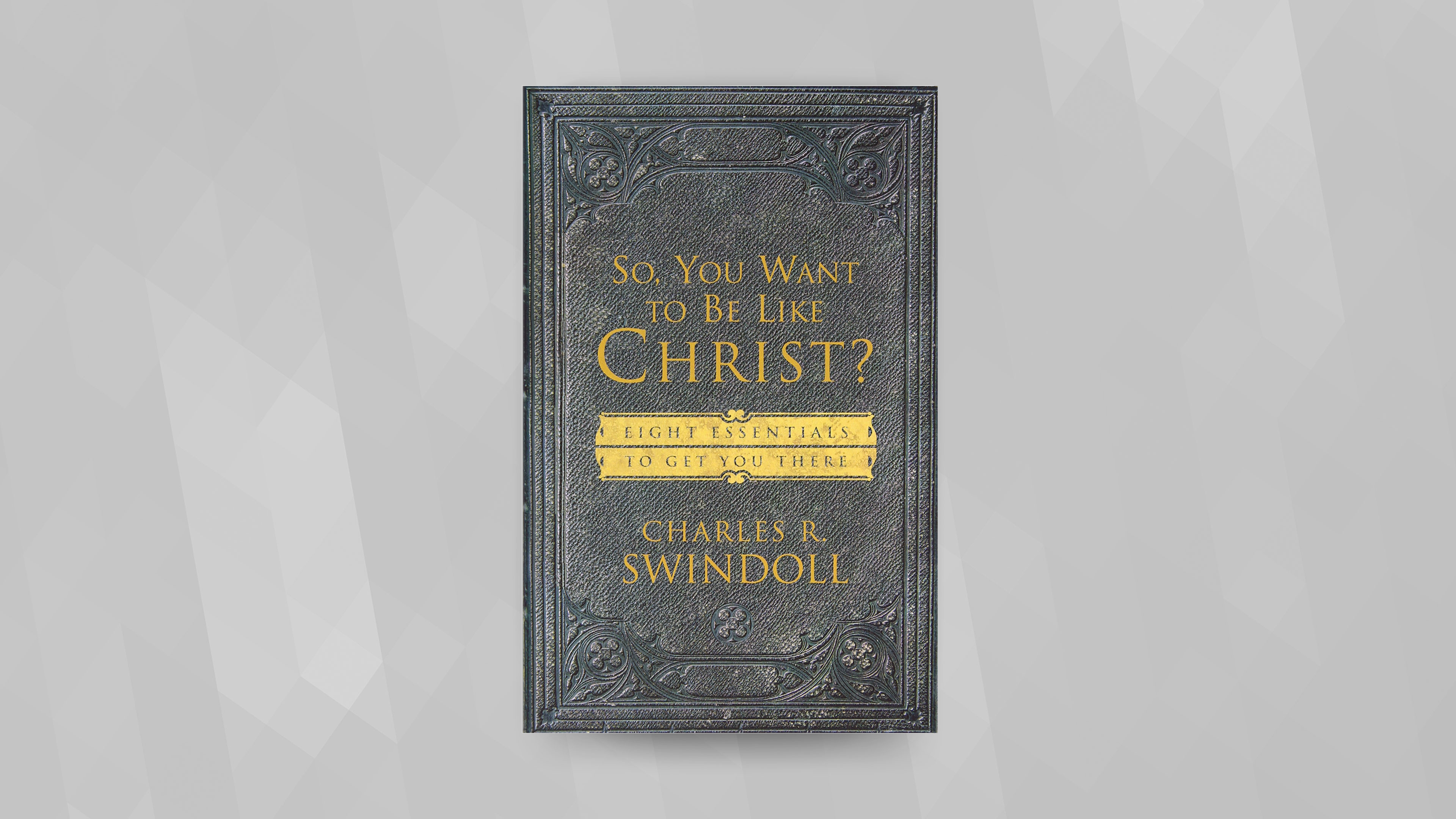 If you could be like anyone in history, who would that be? And why?
“What would you need to be like if you were like Jesus?
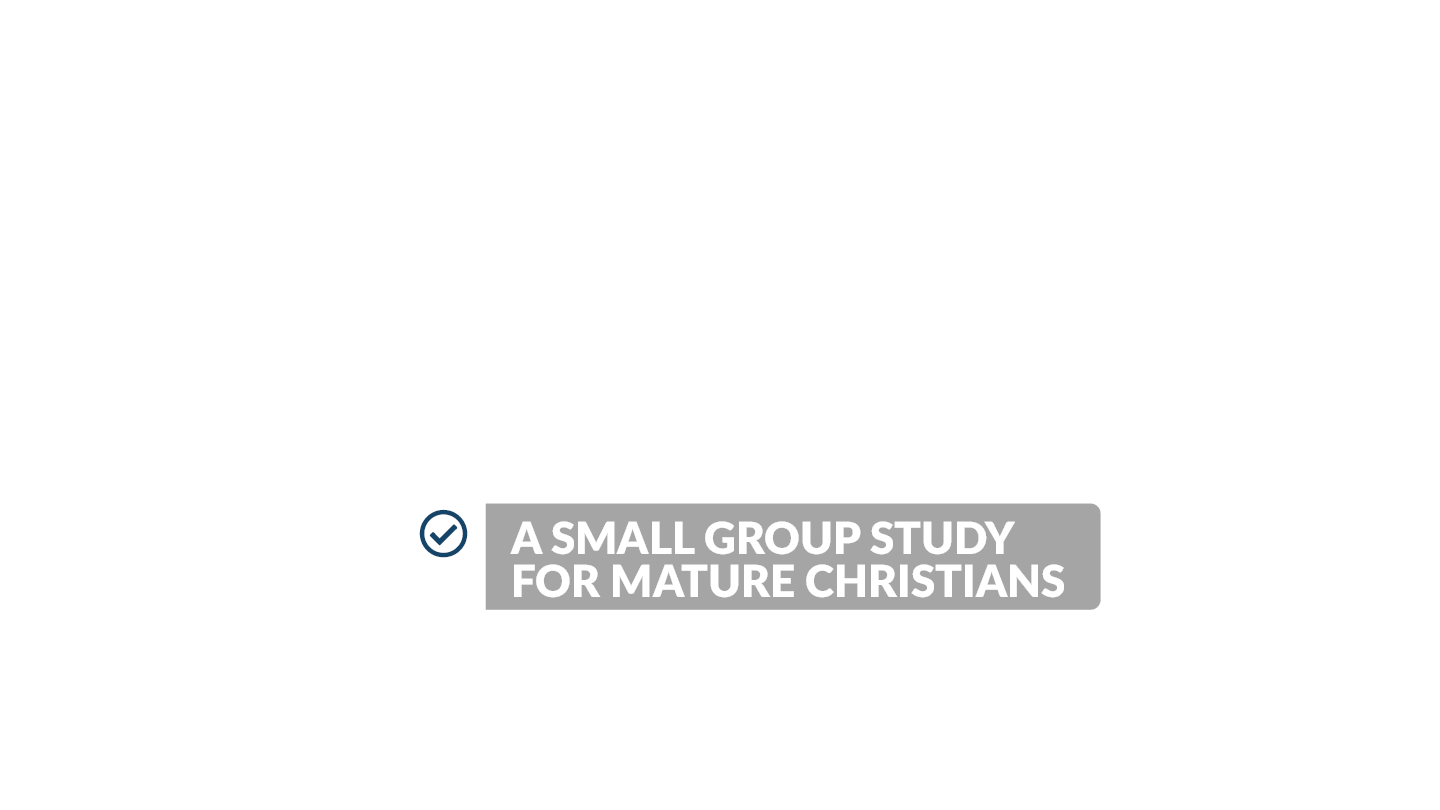 STEP #1DISCIPLINE
Therefore leaving the elementary teaching about the Christ, let us press on to maturity, not laying again a foundation of repentance from dead works and of faith toward God,
- Hebrews 6:1
“My job is to get men to do what they don't want to do in order to achieve what they have always wanted to achieve.”- Tom Landry
“My job is to make people do things they don’t want to do in order to receive the things they need.”- Local Preacher
But have nothing to do with worldly fables fit only for old women. On the other hand, discipline yourself for the purpose of godliness;
- I Timothy 4:7
“GUMNAZO”  =  GymnasiumDiscipline
{
Discipline
Repetitive training

PersonalResponsibility
The Goal  →  Spiritual Maturity
6 For I am already being poured out as a drink offering, and the time of my departure has come. 7 I have fought the good fight, I have finished the course, I have kept the faith; 8 in the future there is laid up for me the crown of righteousness, which the Lord, the righteous Judge, will award to me on that day; and not only to me, but also to all who have loved His appearing.
- II Timothy 4:6-8
SUGGESTION: Because of the nature of this course material, it is recommended that the group meet on a monthly schedule to provide the time necessary to complete the discussion questions.
#1What thought, feeling or event led you to this study?
#2Describe your best spiritual attribute. Describe your worst fleshly weakness.(to the degree you are comfortable sharing)
#3Aside from Jesus, which Bible character inspires you? Why?
#4Which of the following Bible characters can you relate to best? Why?
Martha
Jacob
The elder brother in the parable of the Prodigal son
King Saul
Peter
Noah
Sarah
Ruth
King David
Barnabas
Abraham
#5What is usually the cause of your lack of personal discipline? What do you do/say when you fail?